Approximate countingfor spin systems in sub-quadratic time
Konrad Anand1 	Weiming Feng2 	Graham Freifeld2 
Heng Guo2 	Jiaheng Wang2
1Queen Mary, University of London		2University of Edinburgh

Shonan Meeting No.186
05/09/2023
Hard-core model
Problem
configuration
partition function
weight
Approximate counting
Fully polynomial-time randomised approximation scheme (FPRAS)
Approximate counting
Fully polynomial-time randomised approximation scheme (FPTAS)
Counting to sampling
Counting to sampling
Counting to sampling
2
1
5
4
3
7
6
Counting to sampling
2
1
5
4
3
7
6
Counting to sampling
2
1
5
4
3
7
6
Counting to sampling
2
1
5
4
3
7
6
Counting to sampling
2
2
1
1
5
5
4
4
3
3
7
7
6
6
Counting to sampling
2
2
1
5
5
4
4
3
3
7
7
6
6
Counting to sampling
2
2
5
5
4
4
3
3
7
7
6
6
Counting to sampling
2
5
5
4
4
3
3
7
7
Self-reduction: 
Suffices to estimate the marginals
6
6
Counting to sampling
time
to draw a sample
???
Requires           samples
???
estimate
Goal:
Chebyshev’s
Counting to sampling
estimate
Counting to sampling
estimate
Counting to sampling
estimate
Counting to sampling
estimate
Goal:
Counting to sampling
Approximate counting: hard-core
Theorem [Anari-Liu-Oveis Gharan’20, Chen-Liu-Vigoda’21]
Theorem [Štefankovič-Vempala-Vigoda’09, Kolmogorov’18]
Adaptive simulated annealing
Theorem [Sly’10, Sly-Sun’14, Galanis-Štefankovič-Vigoda’16]
Our contributions
1. Hard-core model
2. Spin systems
For planar graph families with quadratic growth: 
(Strongly) sub-quadratic counting when SSM is exhibited
For graph families with polynomial growth: 
(Weakly) sub-quadratic counting when SSM is exhibited
Weitz’s algorithm
Self-avoid walking (SAW) tree
Theorem [Weitz’06]
Weitz’s algorithm
Proposition
Using Weitz’s for reduction
Biased but deterministic
Goal:
Weitz’s algorithm
Proposition
Speeding up Weitz’s
Correctly distributed boundary configuration
Marginal estimator
Speeding up Weitz’s
Correctly distributed boundary configuration
Suppose we can do this for now
Marginal estimator
unbiased
New estimator (ideally)
Goal:
Remark
Weitz’s gets sub-quadratic when SSM decays faster than neighbourhood growth
Proposition
Speeding up Weitz’s
Correctly distributed boundary configuration
How can we do this?
Marginal estimator
unbiased
Tool: Anand-Jerrum [Anand-Jerrum’22,23]
Proposition
Lazy marginal sampler
New estimator
Correctly distributed boundary configuration
Marginal estimator
Full algorithm
marginal estimator
Algorithm
New marginal estimator
1
2
New marginal estimator
1
2
New marginal estimator
1
2
3
variance emerges
exact computation
Beyond hard-core?
1
2
3
exact computation
Beyond hard-core?
Hard-core
1
2
3
exact computation
Beyond hard-core?
General
1
2
3
exact computation
Beyond hard-core?
“amenable” graph?
General
1
2
3
exact computation
Attempt #1
Total running time:
Goal:
Attempt #1
Total running time:
Goal:
Attempt #2
Can we speed up computation?
Total running time:
Goal:
Attempt #3
[Eppstein’00]
planar graphs
linear local tree-width
[Yin-Zhang’13]
Attempt #3
Planar graph
Total running time:
Attempt #3
#boundarys
Planar graph
Total running time:
Attempt #3
#boundarys
Planar graph
Total running time:
Detour: linear-size boundary
Quadratic-growth planar graphs
Quadratic-growth planar graphs
Theorem (Koebe-Andreev-Thurston)
Any planar graph admits a circle packing.
Observation
Tiling lattices
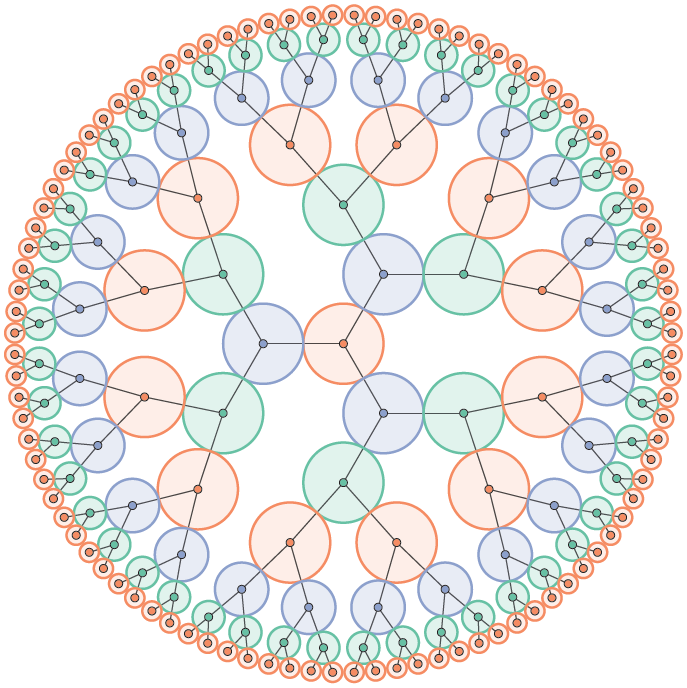 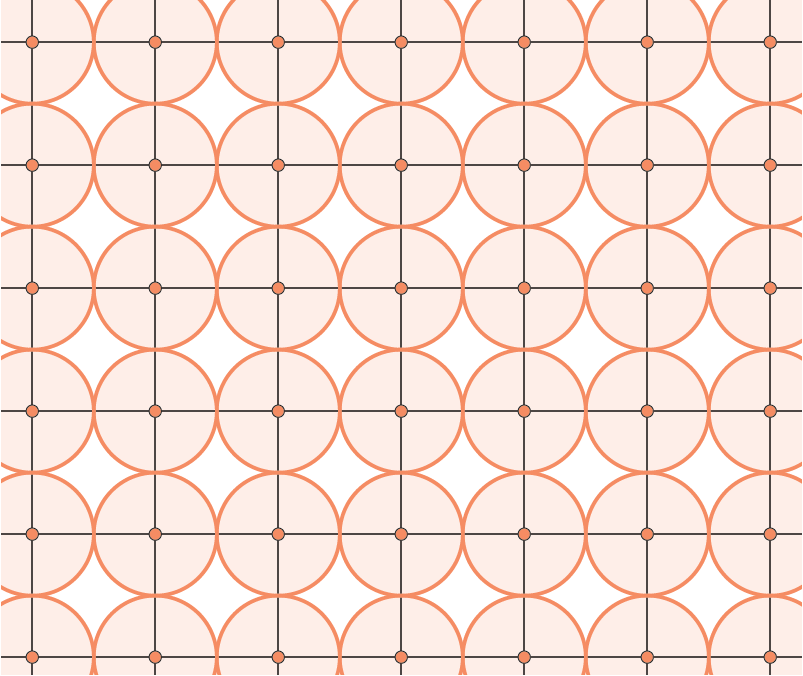 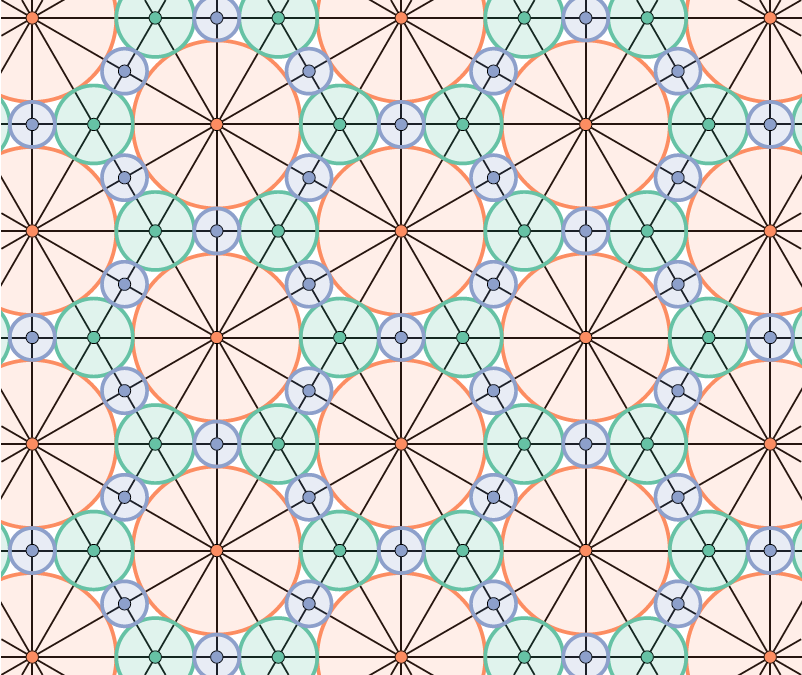 Nonexample
Bethe lattice
(Infinite regular tree)
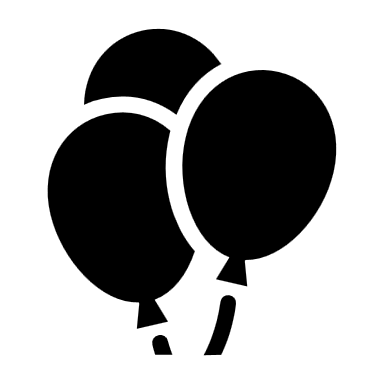 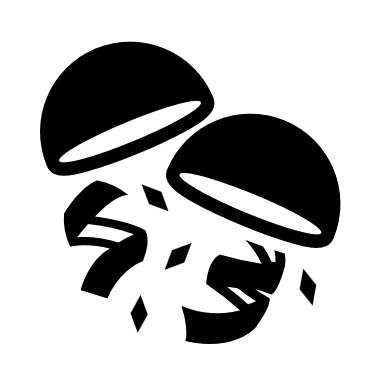 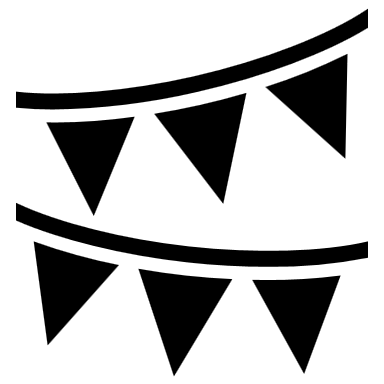 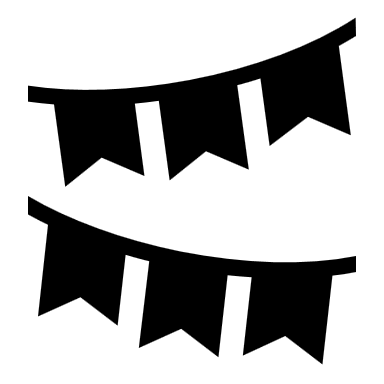 Lazy-marginal-sampler party-goers 
[Anand-Jerrum’22,23]
14:45 today
09:45 today
11:00 today
Right now
Non-atomic LLL
[He-Wang-Yin’22]
Derandomising MCMC
[Feng-Guo-Wang-W.-Yin’23]
Sub-quadratic counting
[This work]
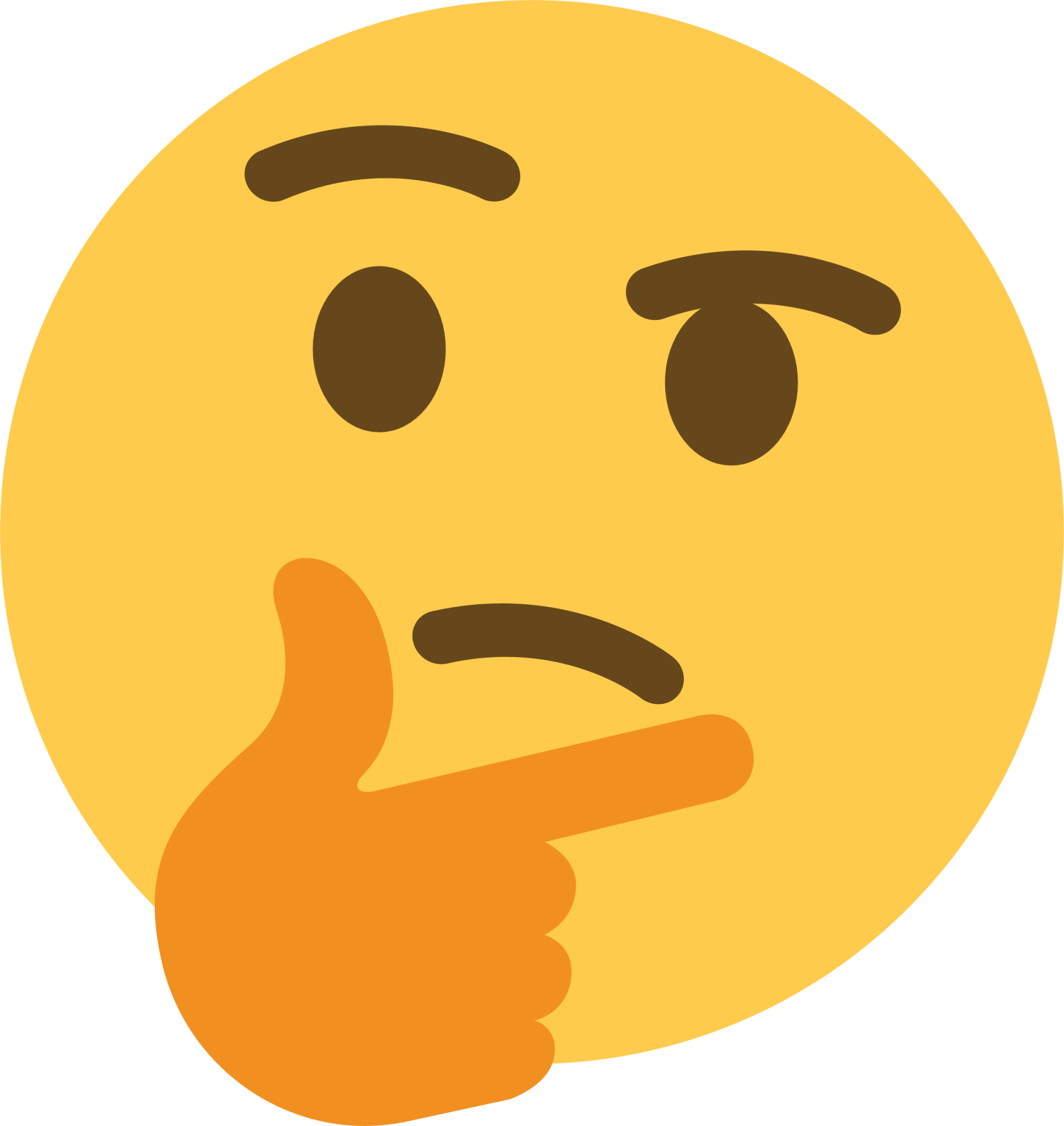 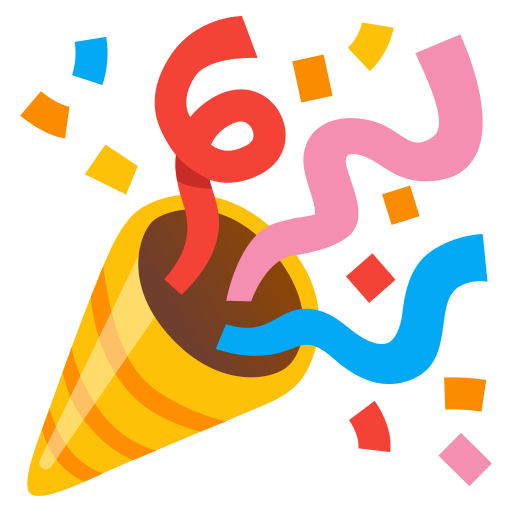 … and more?
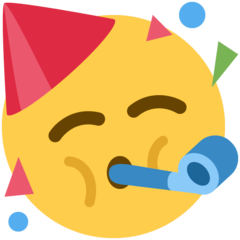 More concrete problems
Thank you!
arXiv: 2306.14867